Kansas Leads the World in the Success of Each Student
Dr. Randy Watson, Kansas Commissioner of Education
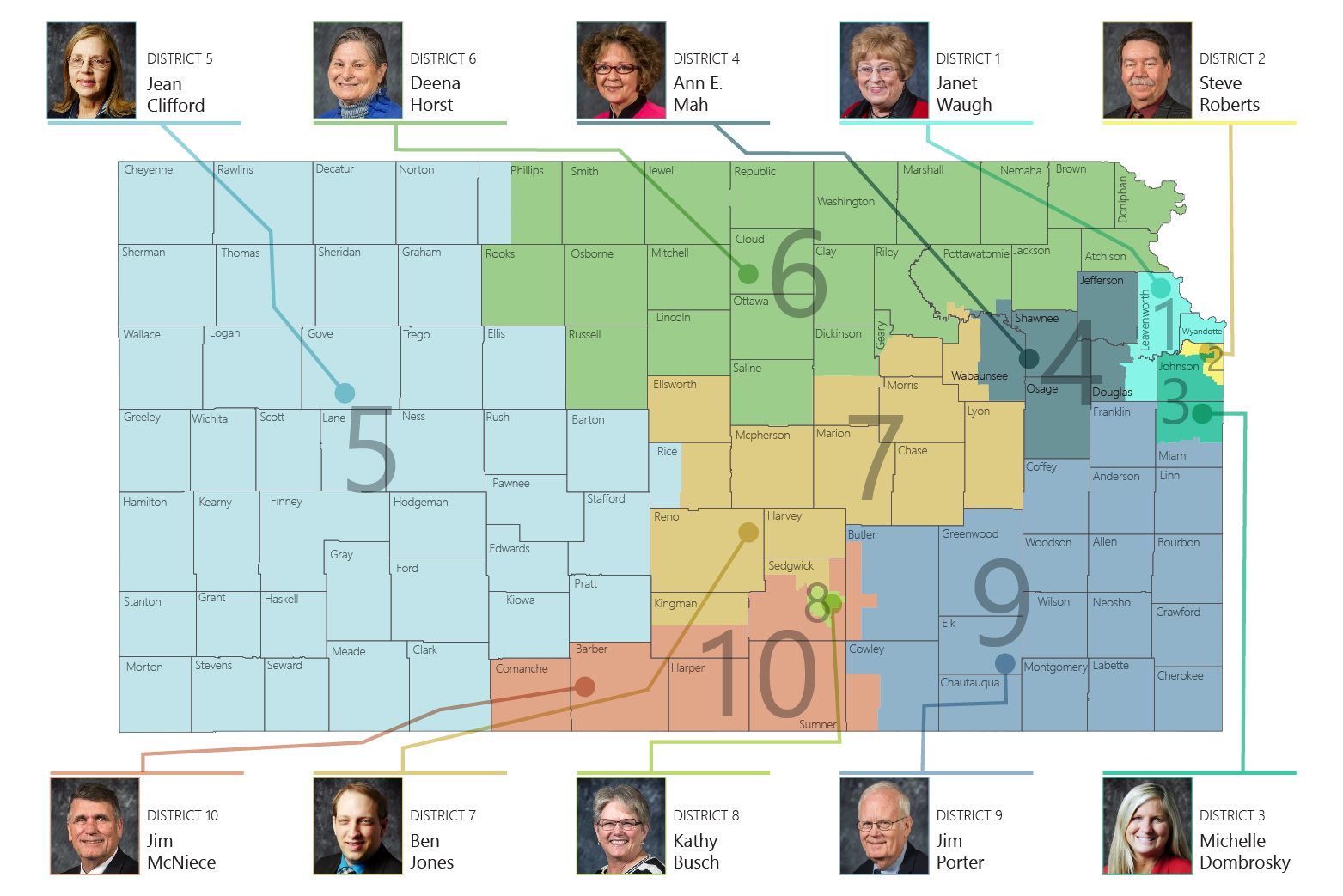 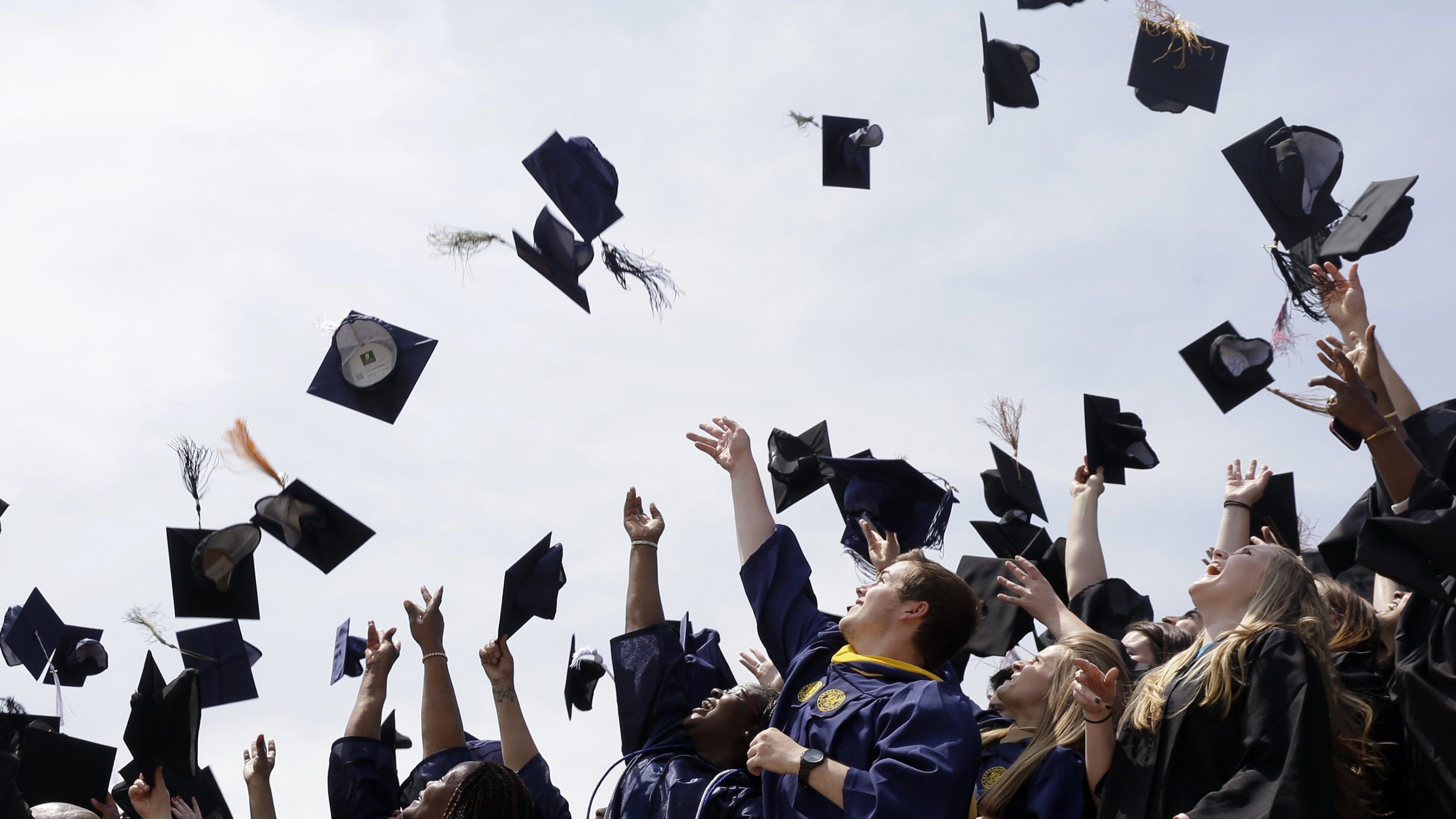 Our Vision for Kansas ...
Kansas leads the world in the success of each student
KANSAS STATE DEPARTMENT OF EDUCATION | www.ksde.org
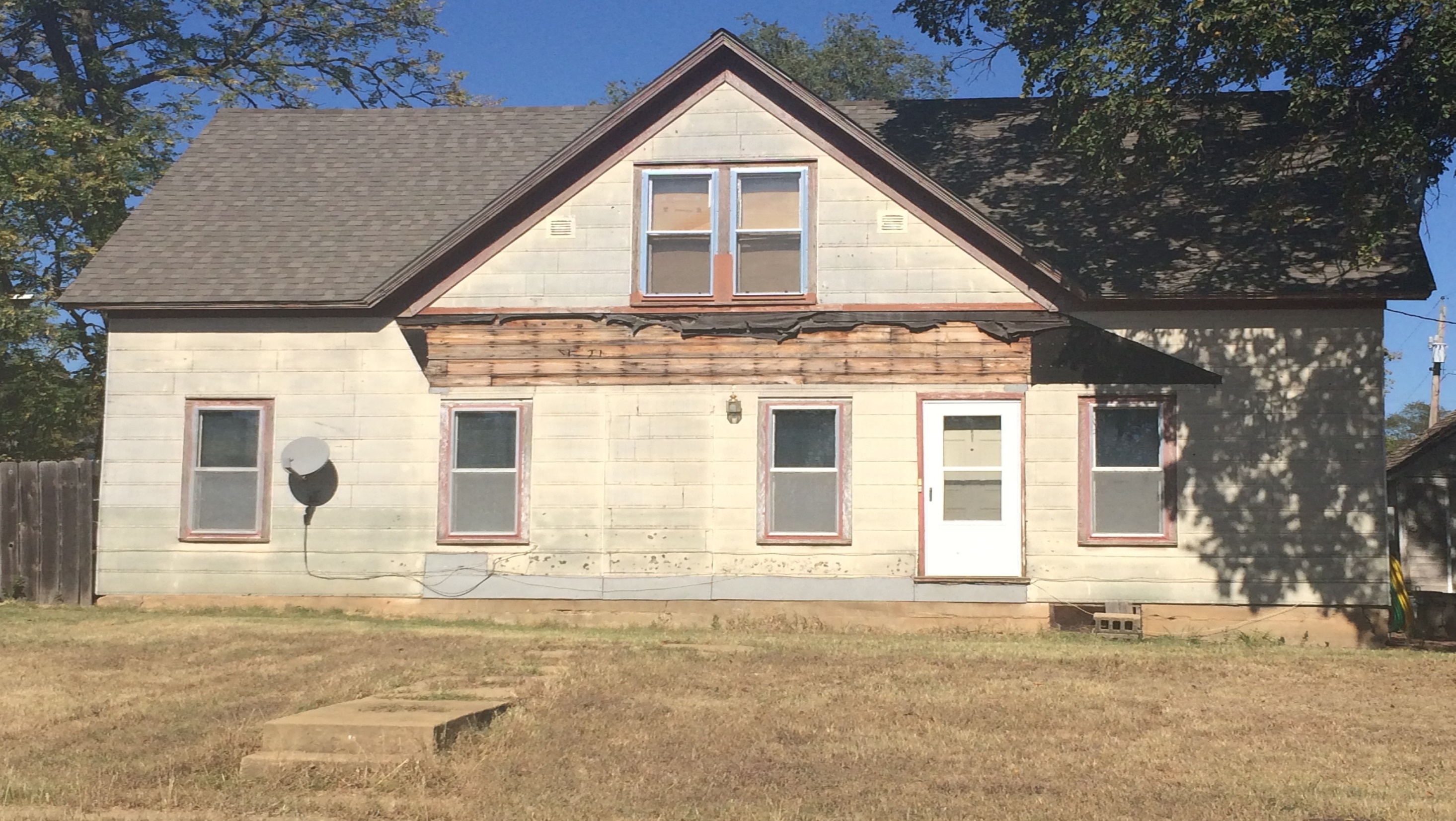 Do you agree?
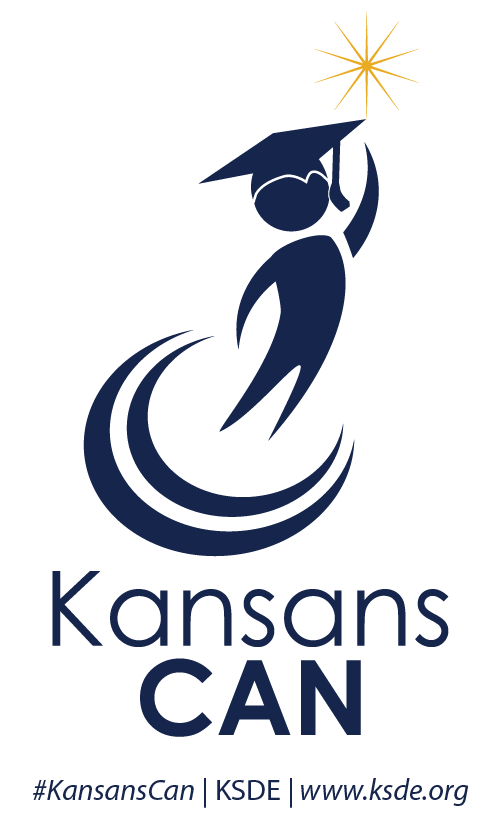 The best thing about being a teacher is that it matters…really matters.
The hardest thing about being a teacher is that it matters every day, especially to the students who need us the most.
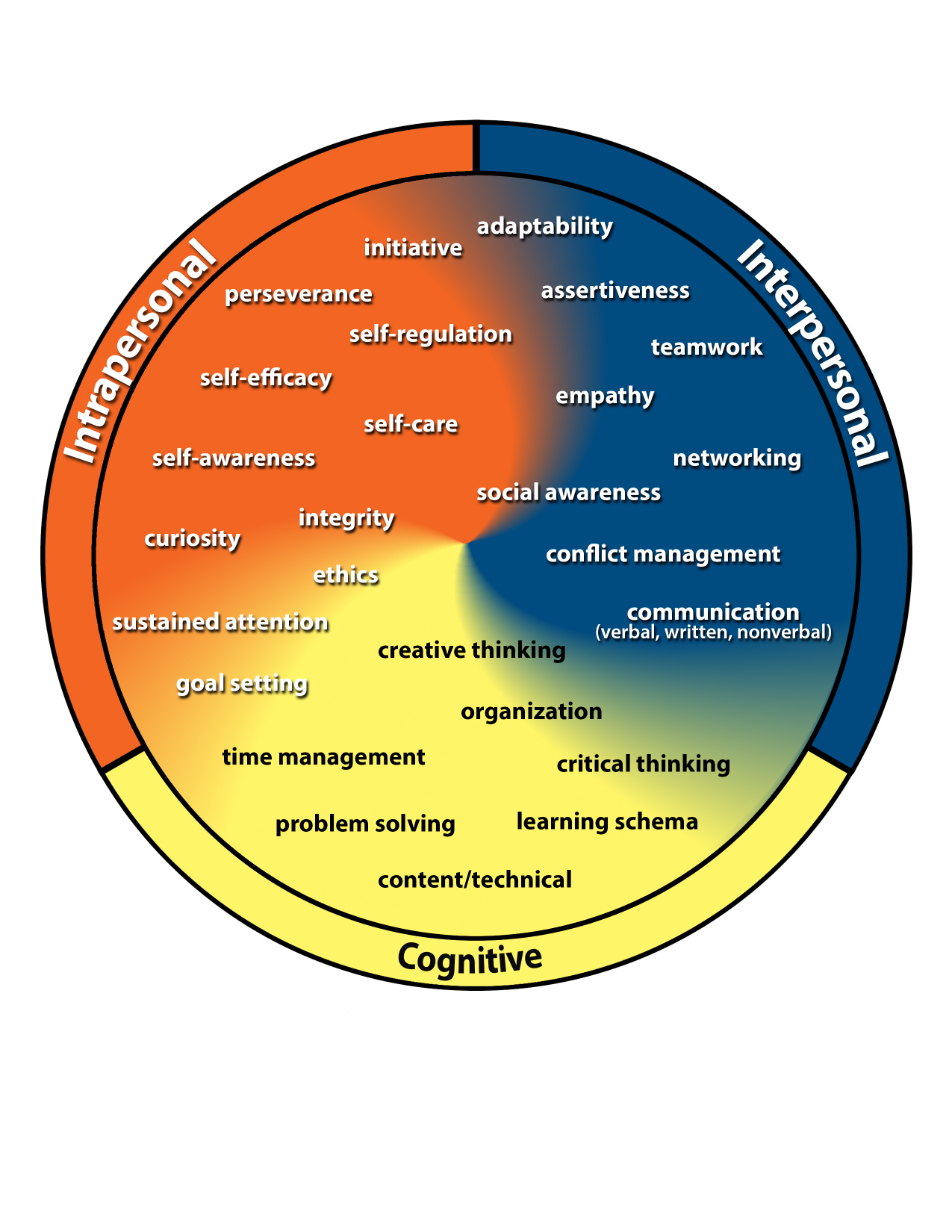 Kansans Can Competencies
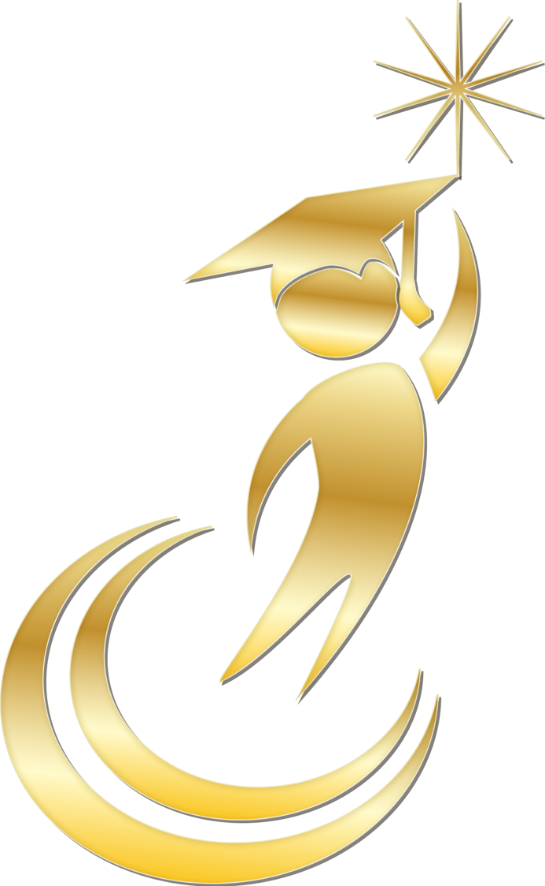 Go to www.menti.com

Type 89 27 57
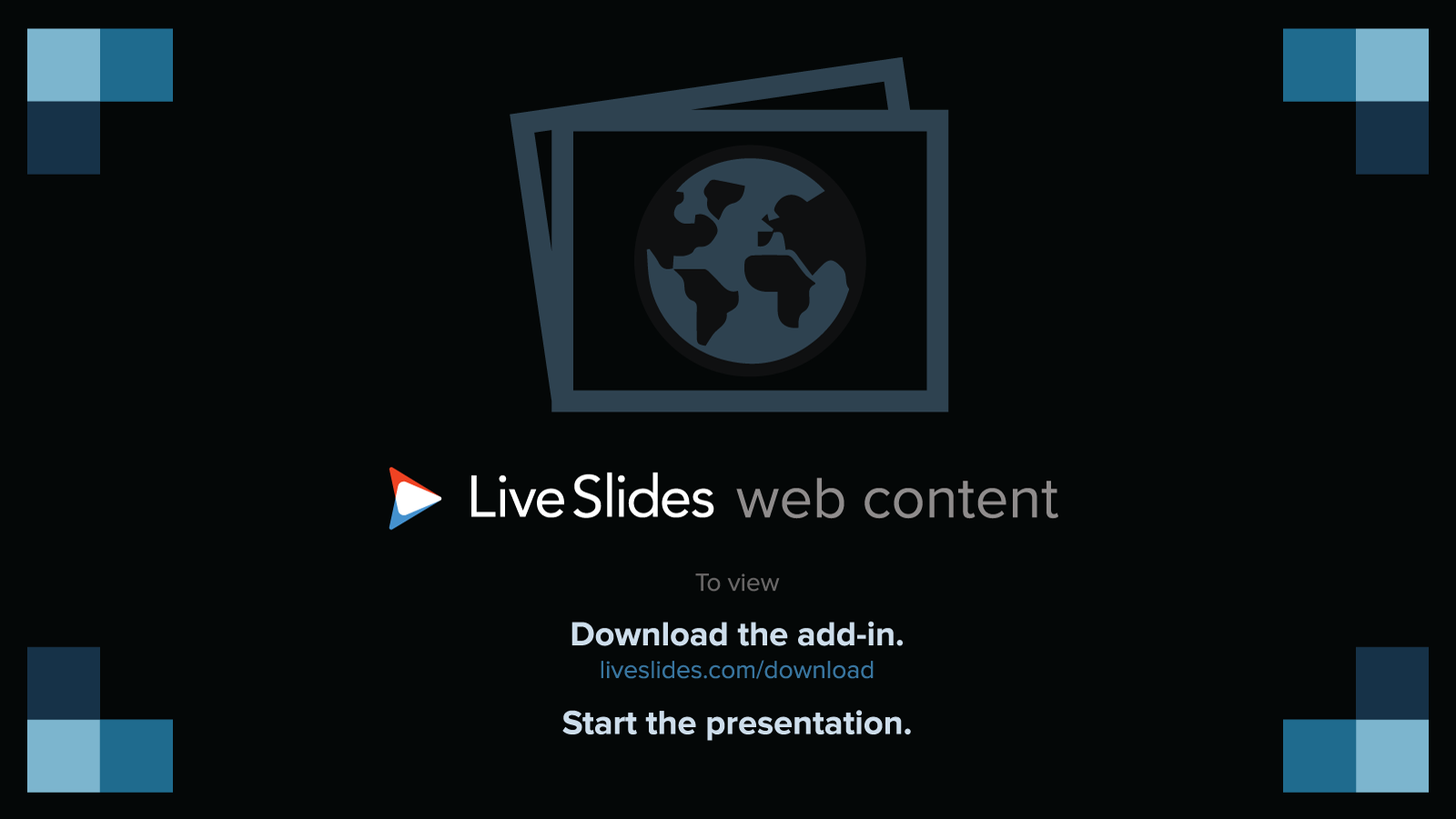 [Speaker Notes: LiveSlide Site
https://www.mentimeter.com/s/562bd6c5da2fbe2d4d2dfe4005e6a92f/450fbc50b8e1/edit]
Kansans said…
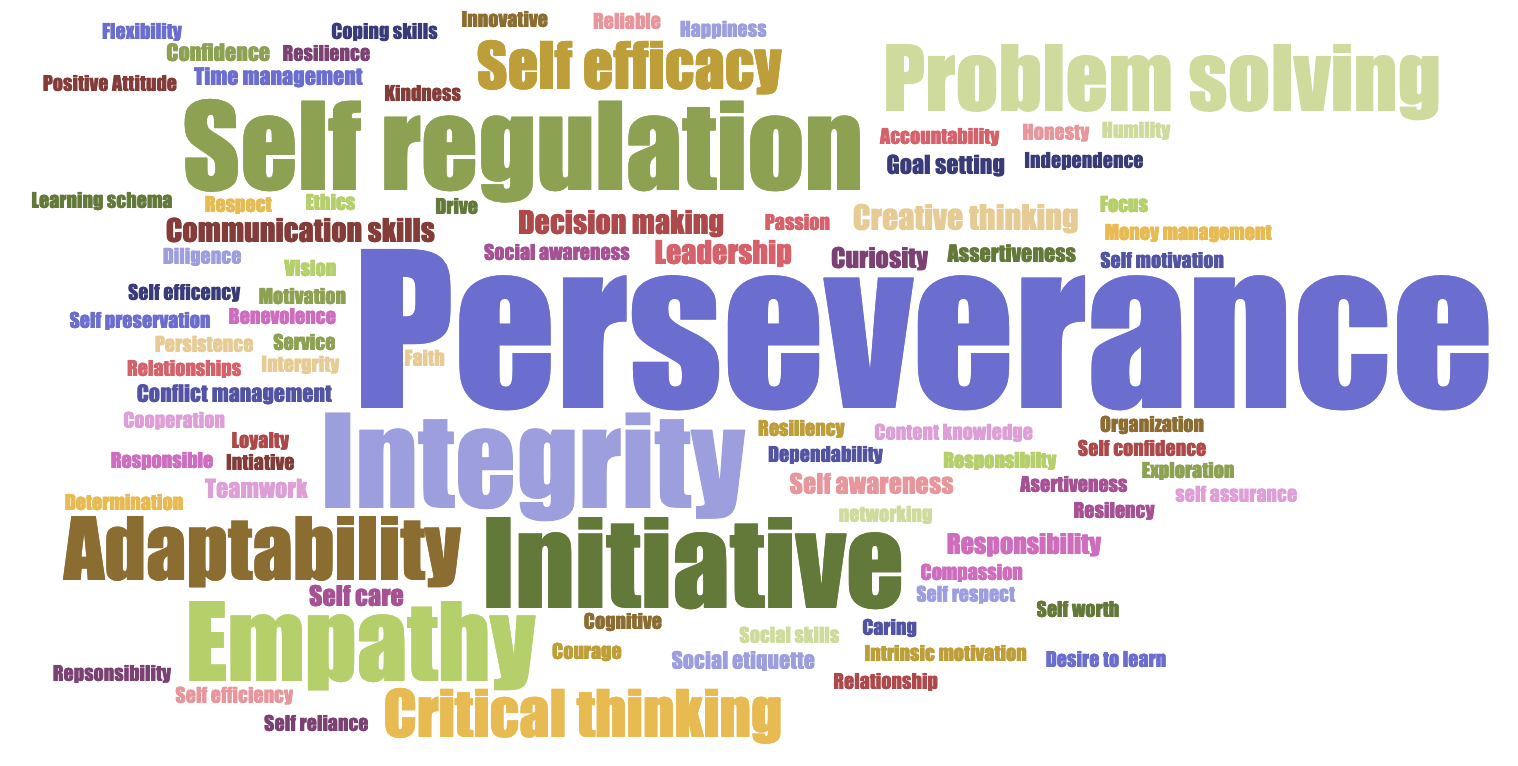 Highest Need CompetenciesIdentified by Over 7,300 Kansas Students
Kansas School Redesign Principles
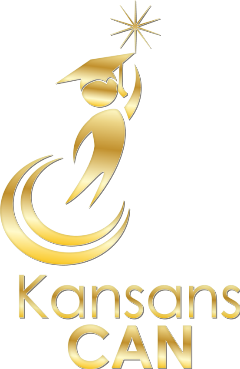 10
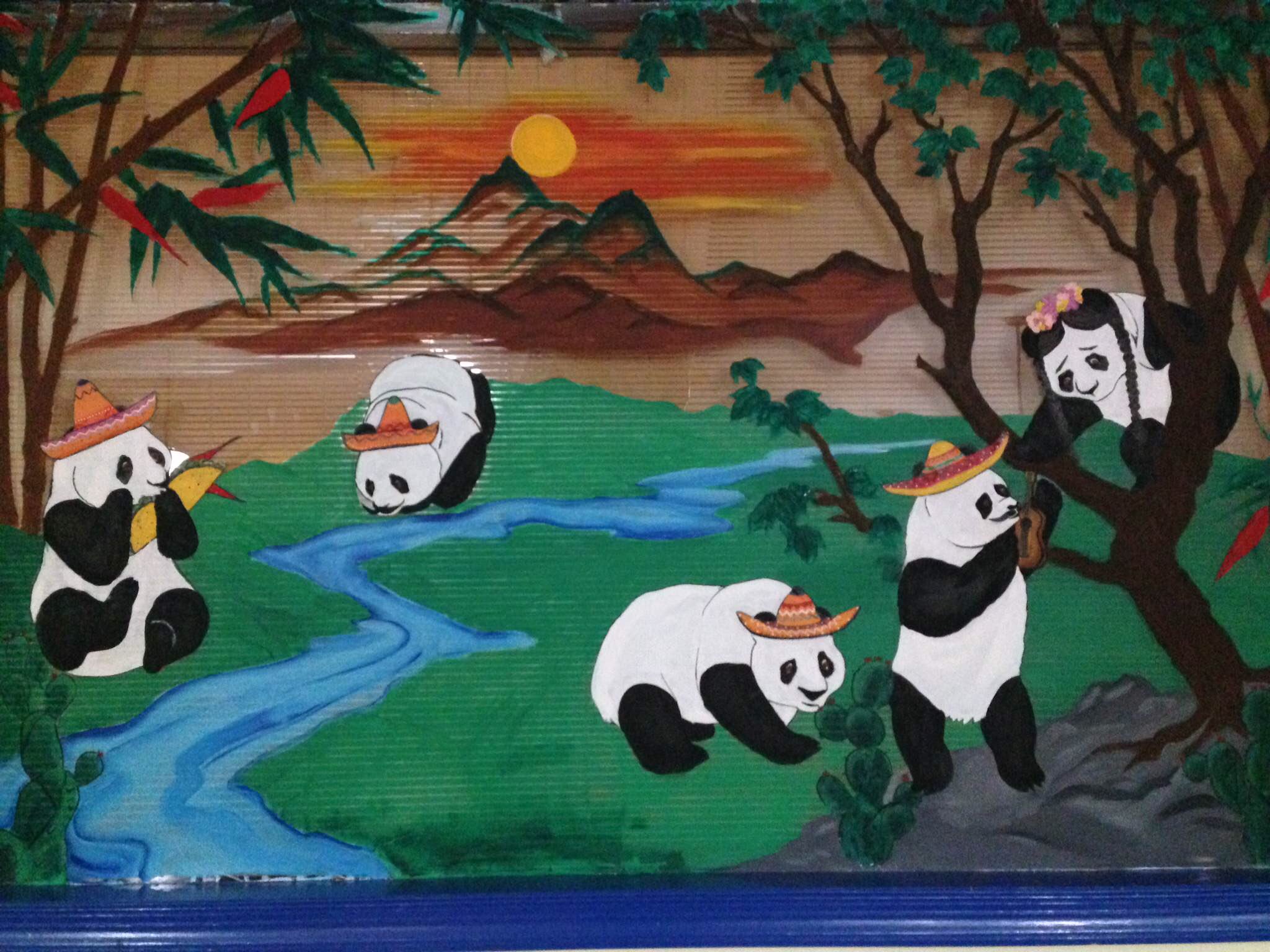 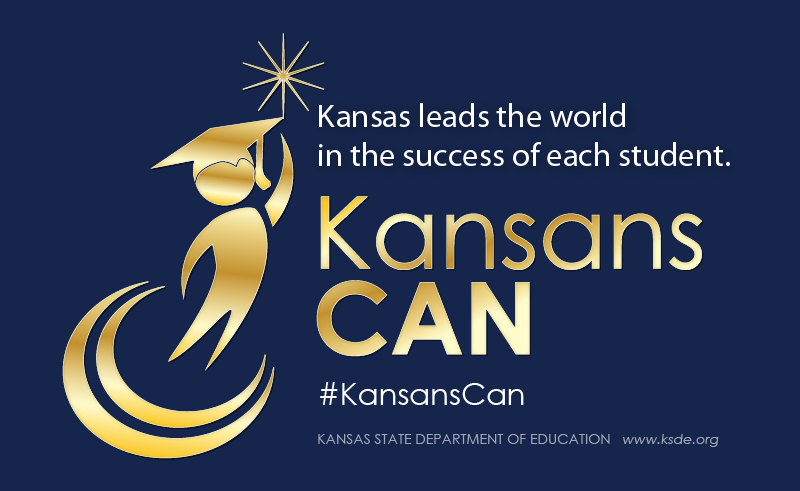 [Speaker Notes: Today’s students are the future workforce and future leaders of Kansas. Kansans Can achieve anything and, together, Kansans Can lead the world in the success of each student.]